NHIỆT LIỆT CHÀO MỪNGGGGGGGGGGGGGGGGGGGGGGGGGGGGGGGGGGGGGGGGGGGGGGGGGGGGGGGGGGGGGGGGGGGGGGGGGGGGGGGGGGGGGGGGGGGGGGGGGGGGGGGGG
CÁC THẦY CÔ GIÁO VỀ DỰ GIỜ, THĂM LỚP



Giáo viên: Trần Thị Châm
Trường Tiểu học Thái Tân
[Speaker Notes: Chuyển hết phông chữ từ đỏ đậm sang màu đỏ tươi]
1. Kết hợp từ ở cột A với từ ở cột B để tạo từ ngữ chỉ công việc của người nông dân.
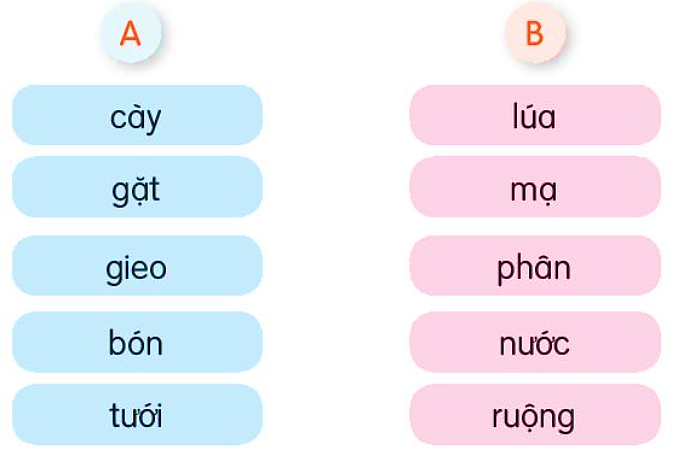 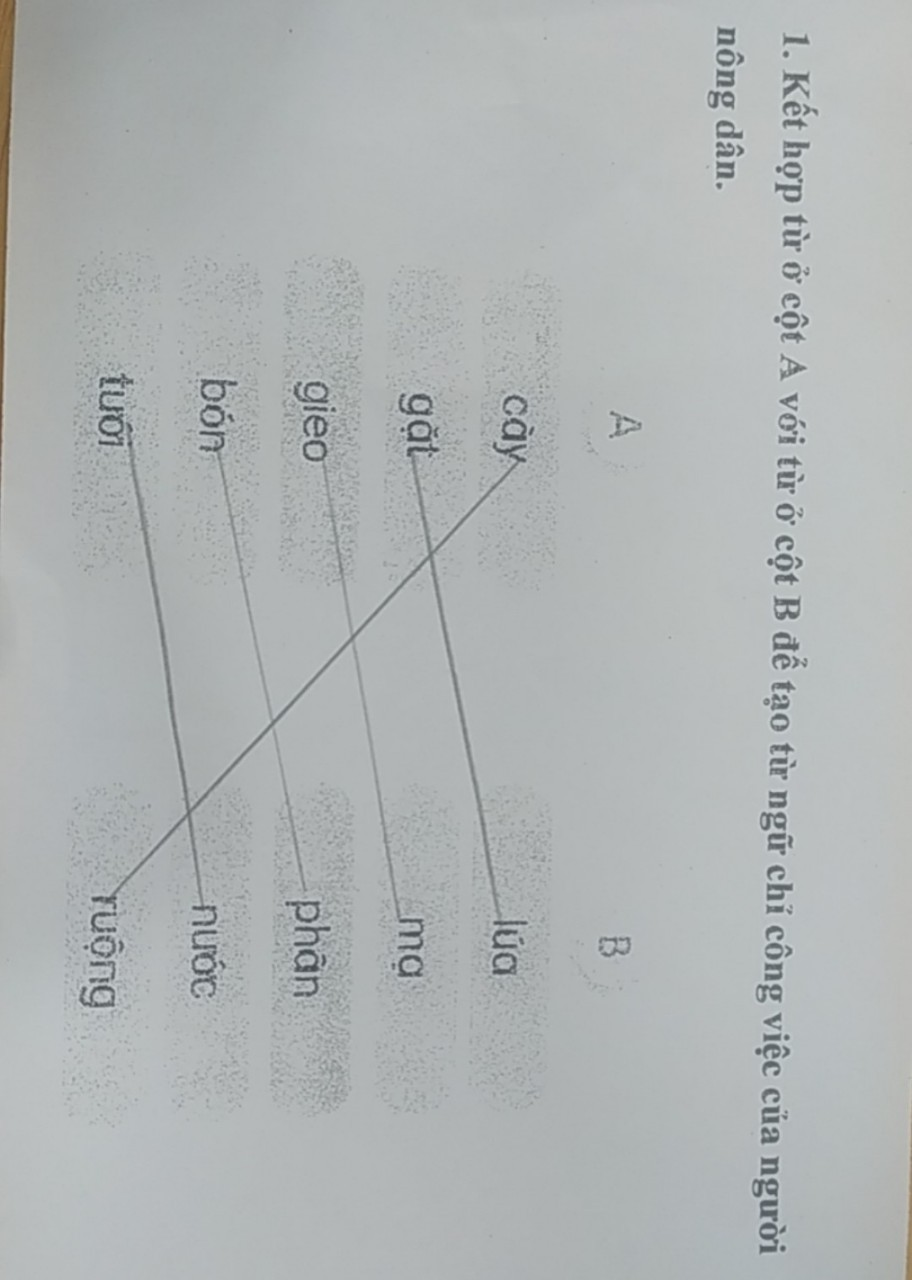 1. Kết hợp từ ở cột A với từ ở cột B để tạo từ ngữ chỉ công việc của người nông dân.
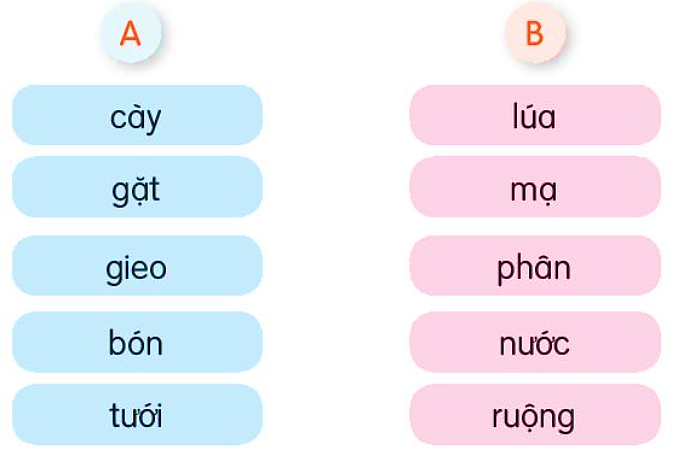 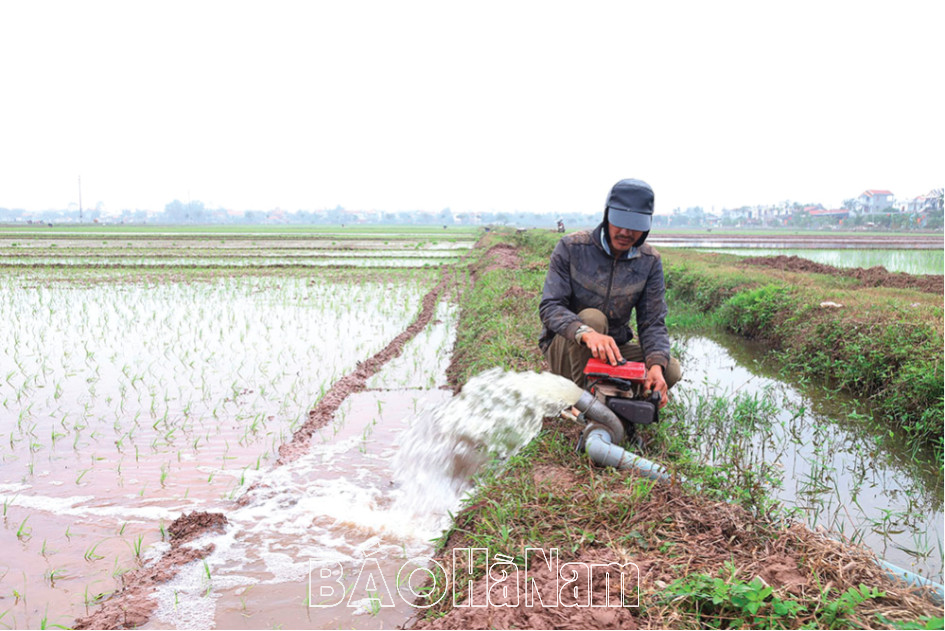 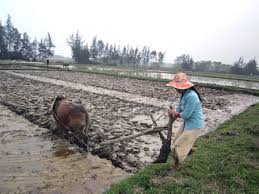 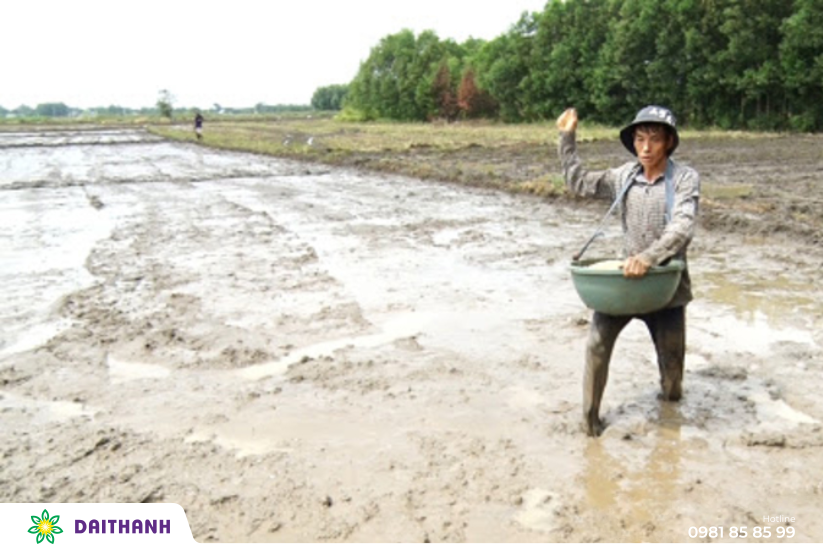 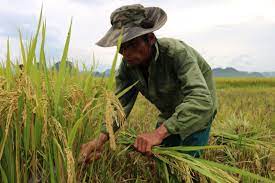 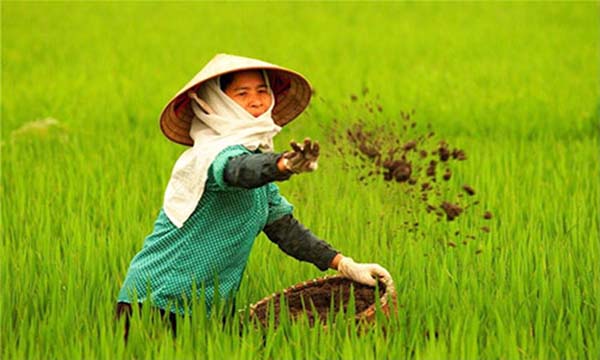 2. Hỏi – đáp về công việc của từng người trong ảnh.
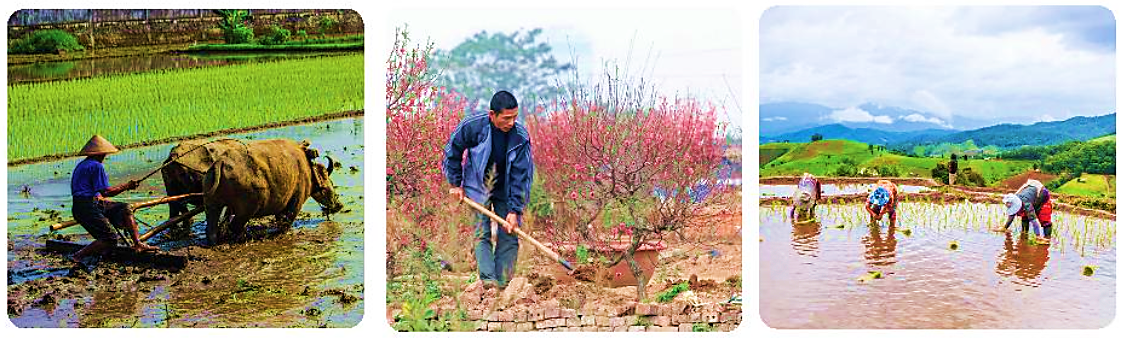 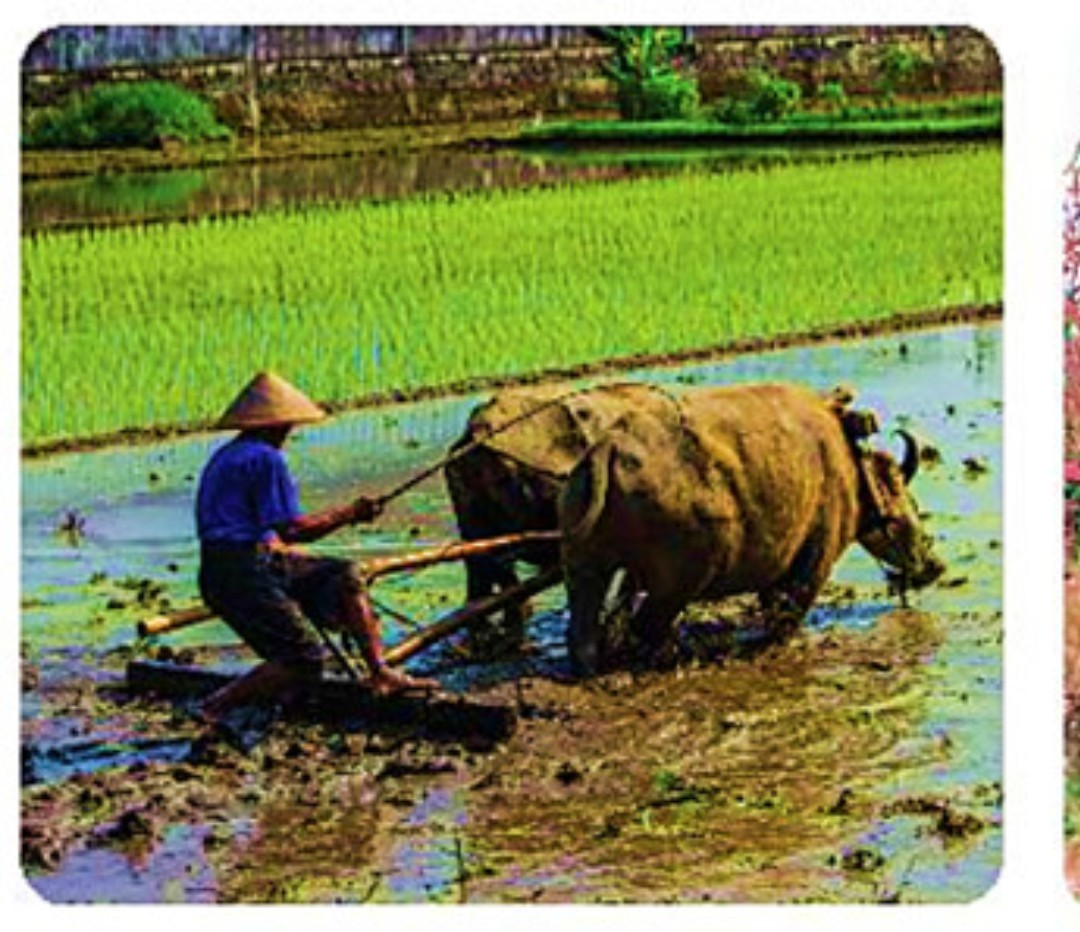 - Bác trong ảnh đang làm gì?
- Bác trong ảnh đang cày bừa.
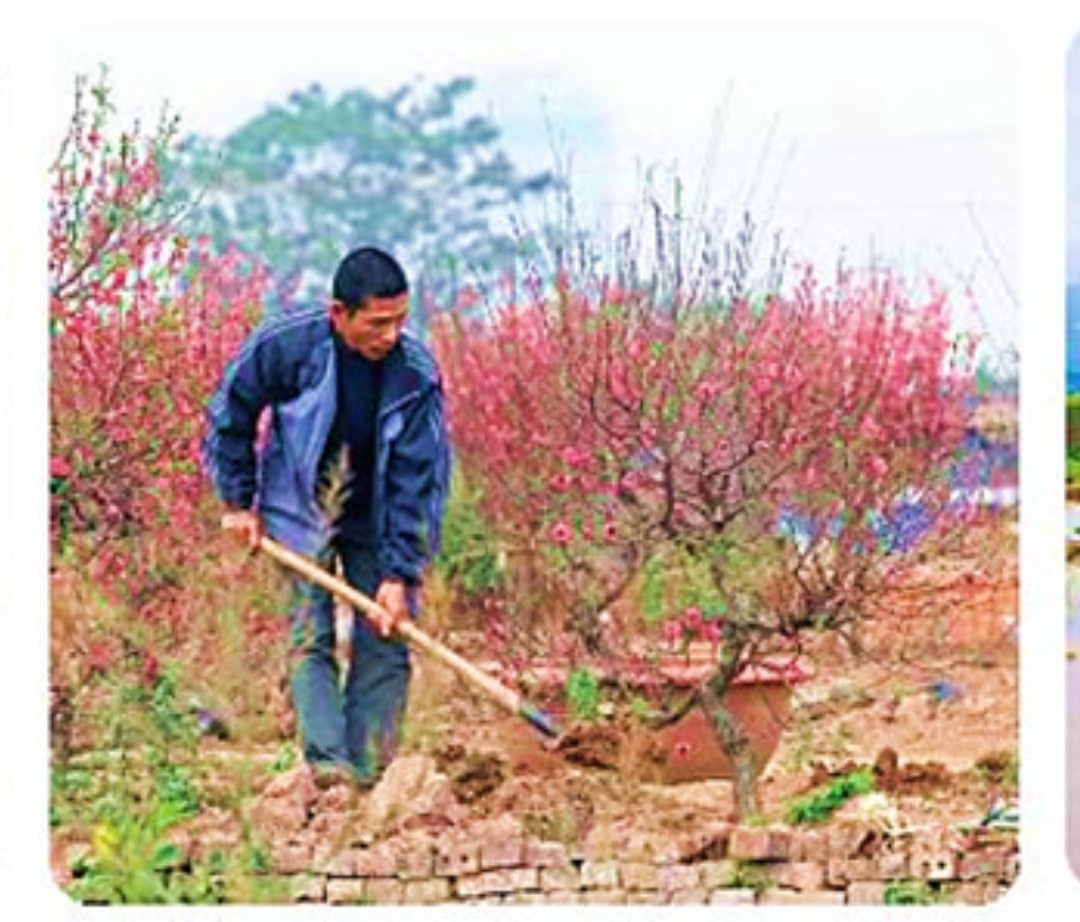 - Bác trong ảnh đang làm gì?
- Bác trong ảnh đang trồng cây.
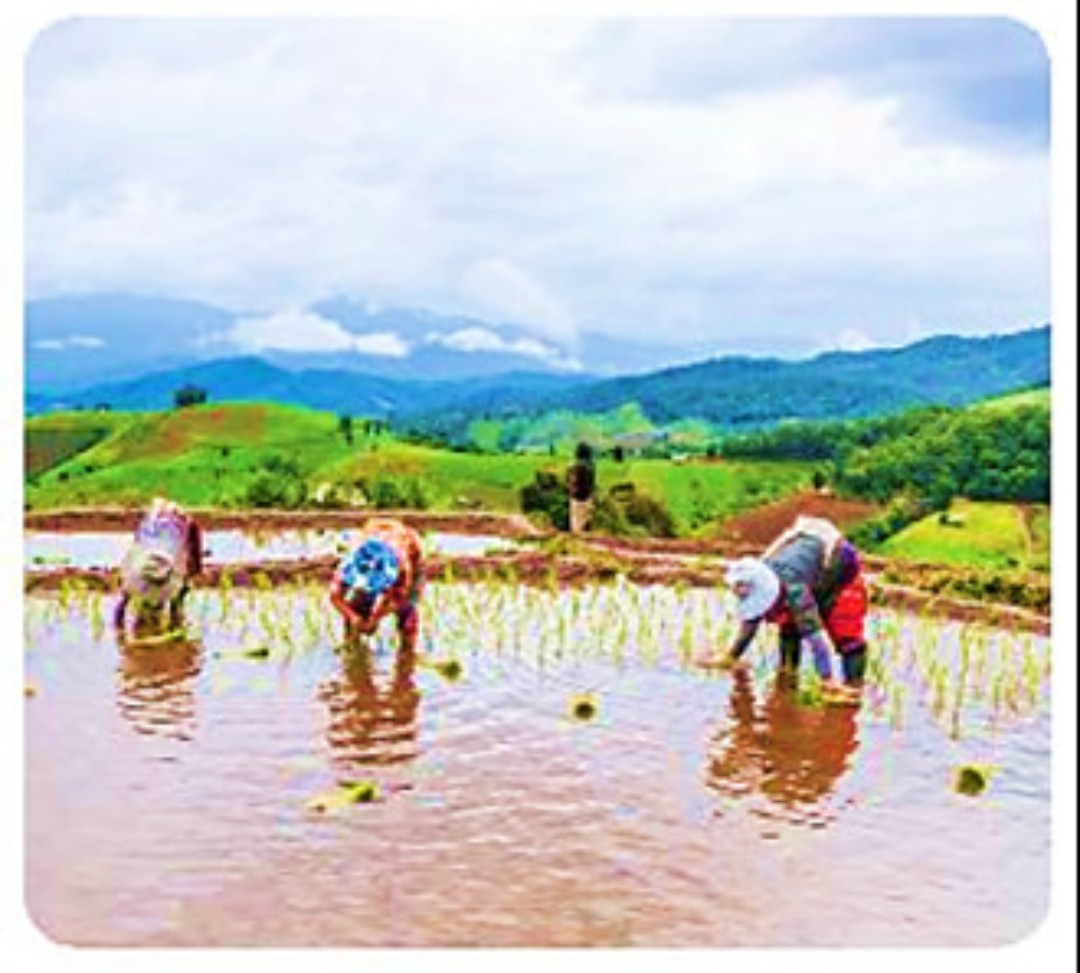 - Các cô  bác trong ảnh đang làm gì?
- Các cô bác trong ảnh đang cấy lúa.
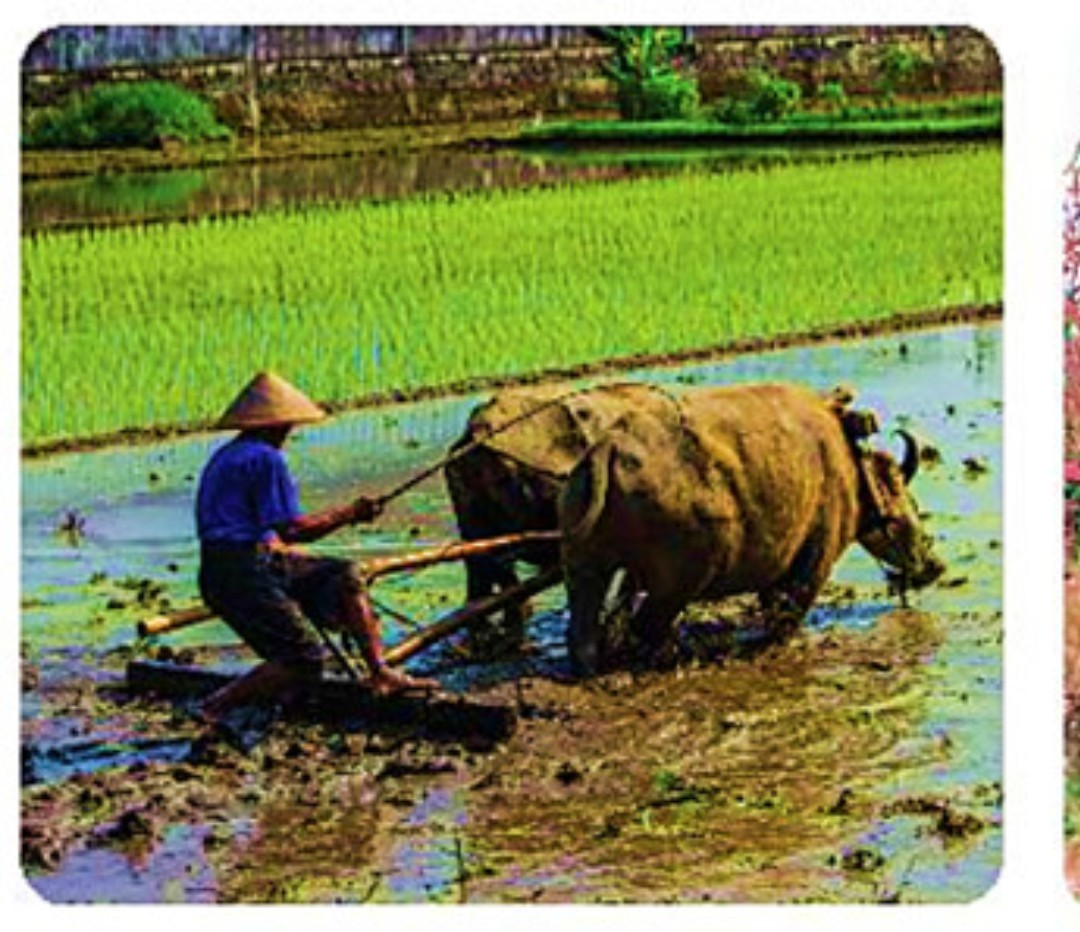 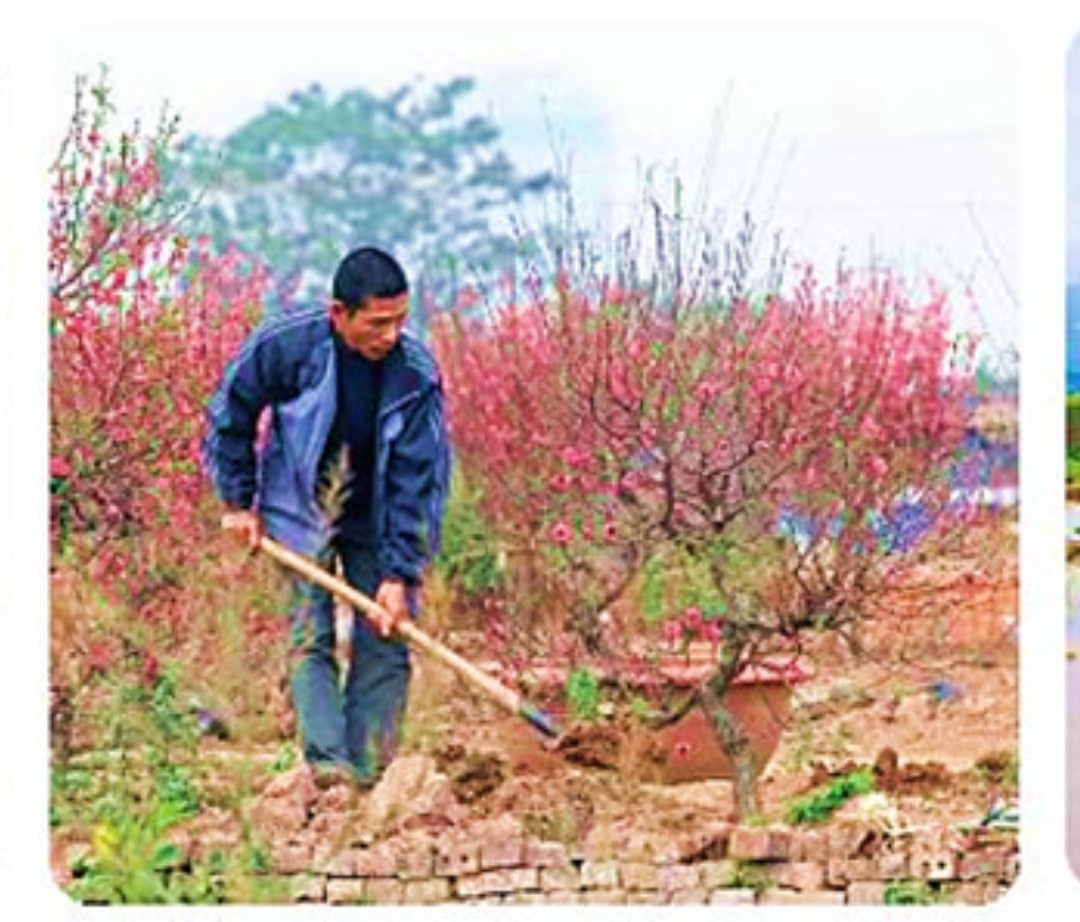 - Bác trong ảnh đang làm gì?
- Bác trong ảnh đang trồng cây.
- Bác trong ảnh đang làm gì?
- Bác trong ảnh đang cày bừa ruộng.
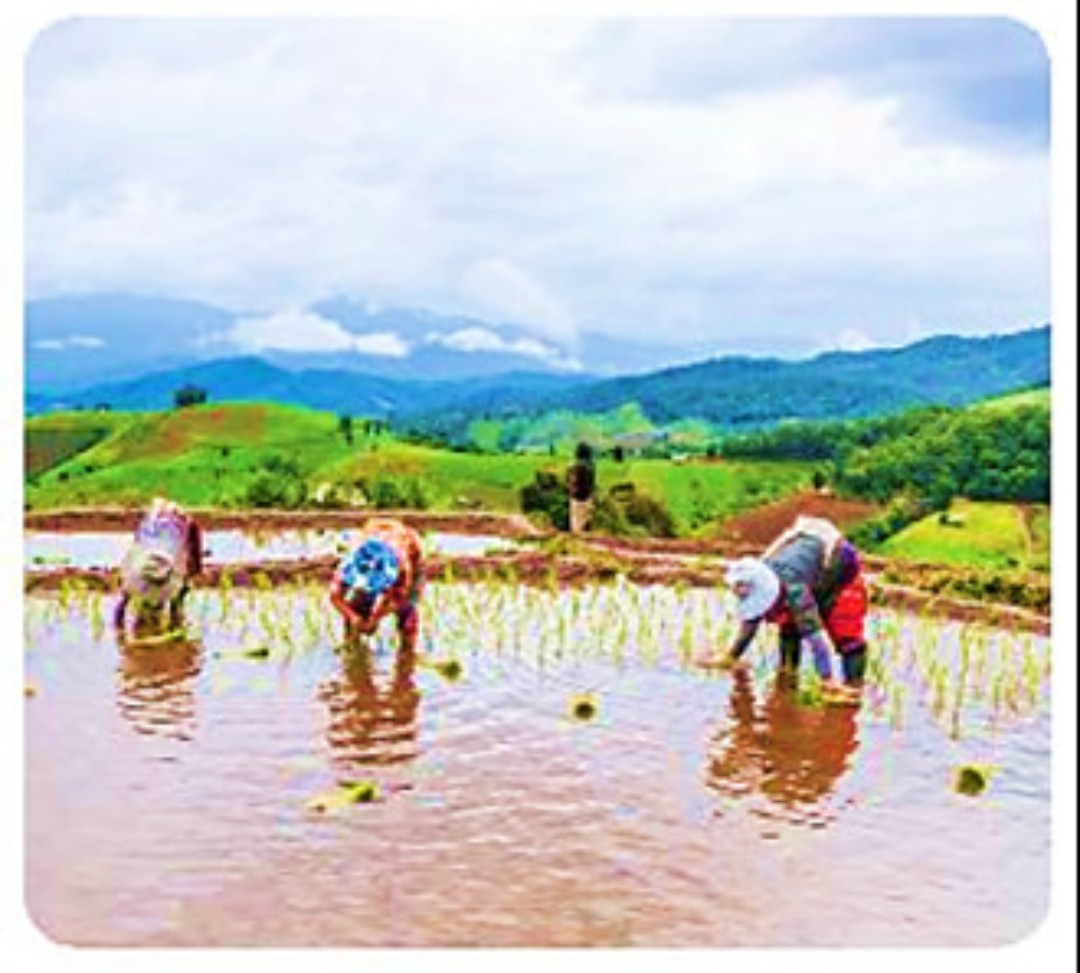 - Các cô  bác trong ảnh đang làm gì?
- Các cô bác trong ảnh đang cấy lúa.
3. Nói về nghề nghiệp và công việc của từng người trong từng ảnh.
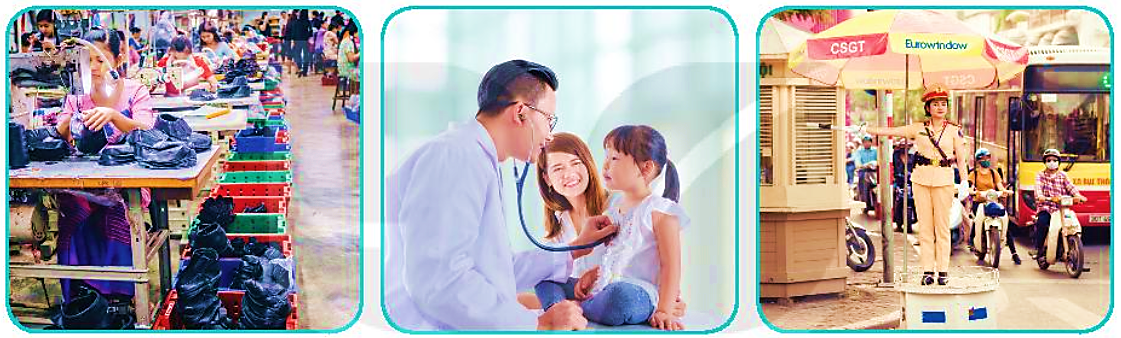 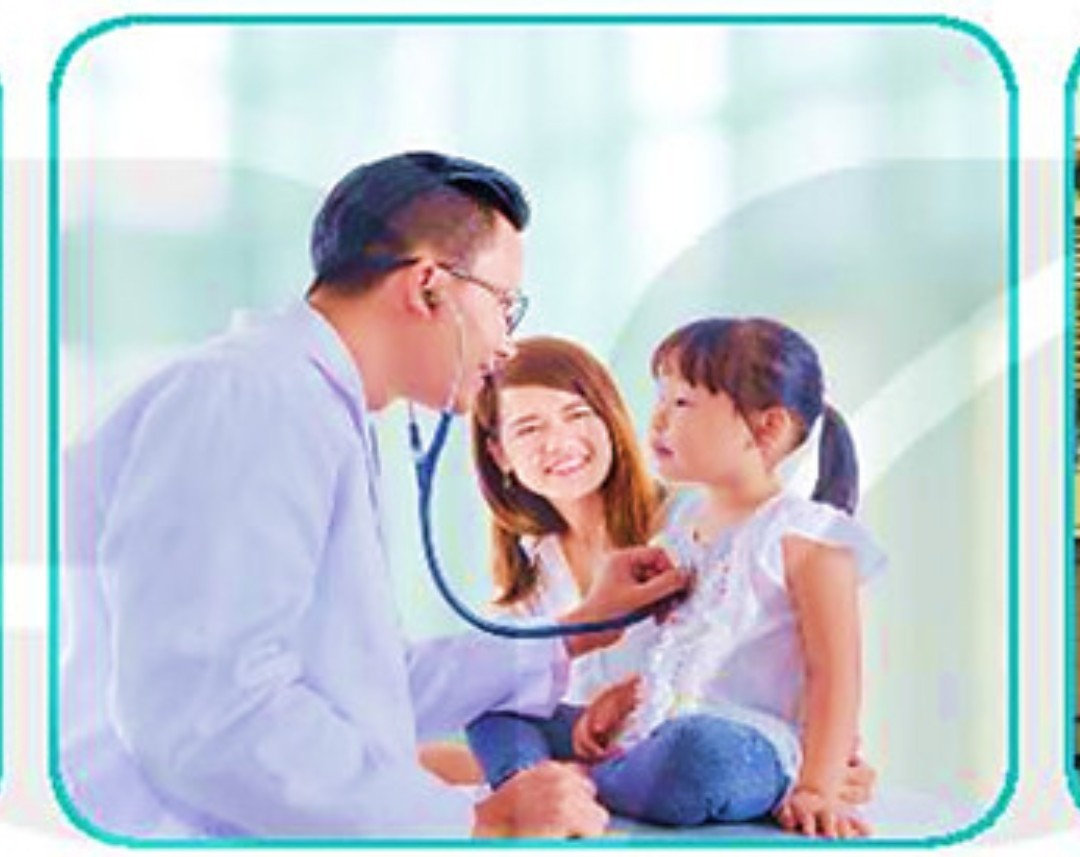 Nghề nghiệp: Bác sĩ
Công việc: Khám chữa, bệnh.
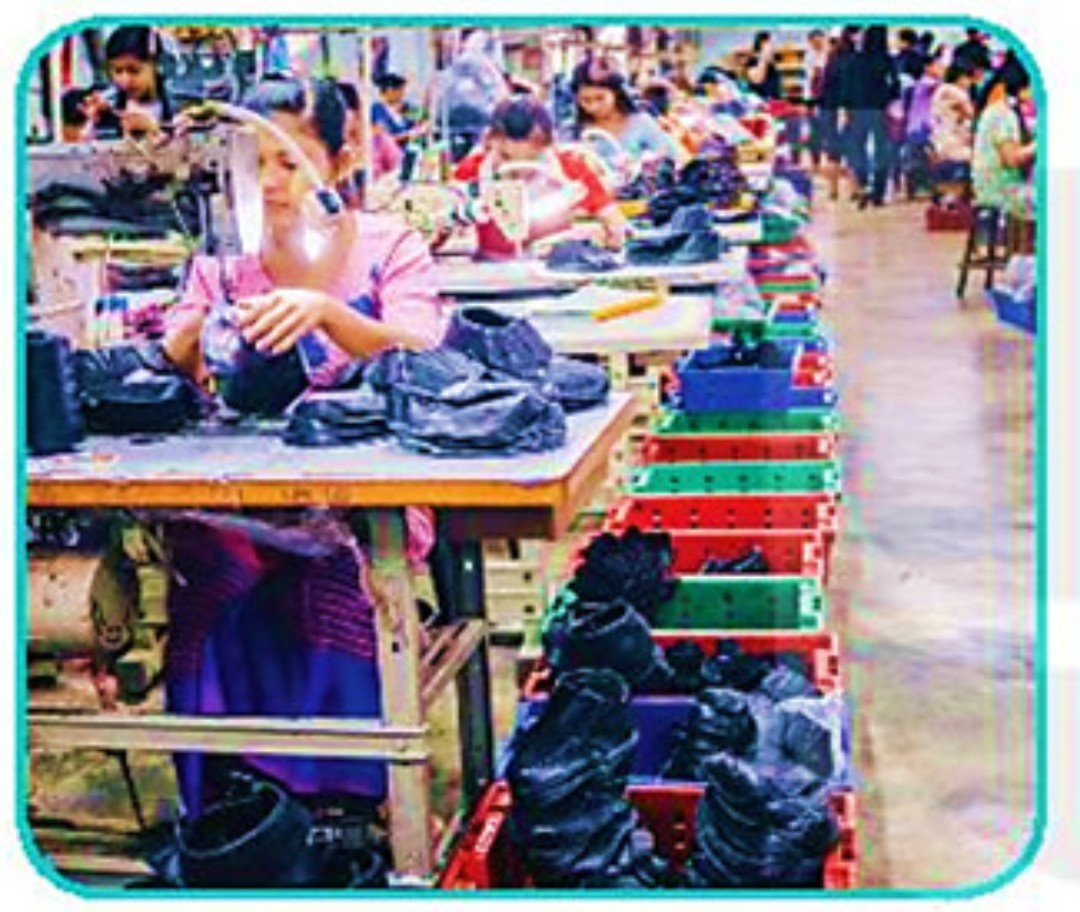 Nghề nghiệp: Công nhân
Công việc: May quần áo, giày, dép, mũ,…
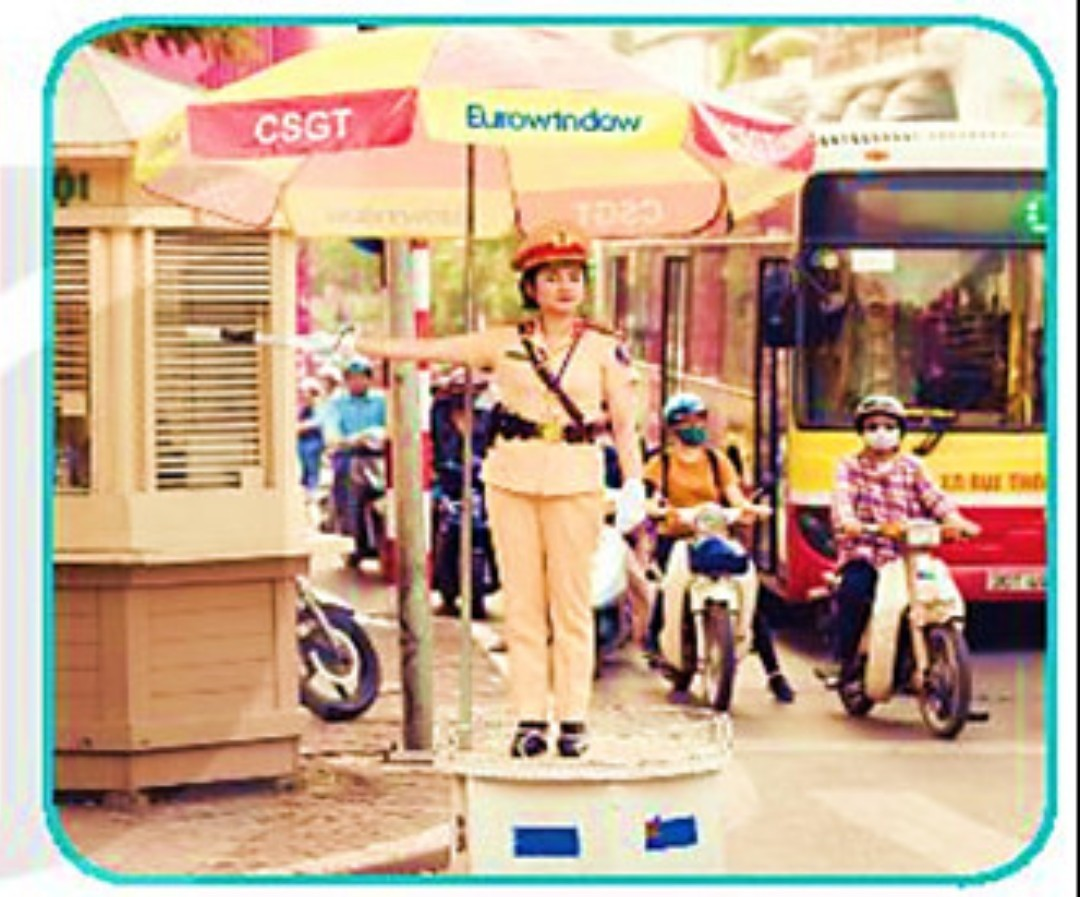 Nghề nghiệp: Cảnh sát giao thông
Công việc: Chỉ đường, điều tiết giao thông trên đường.
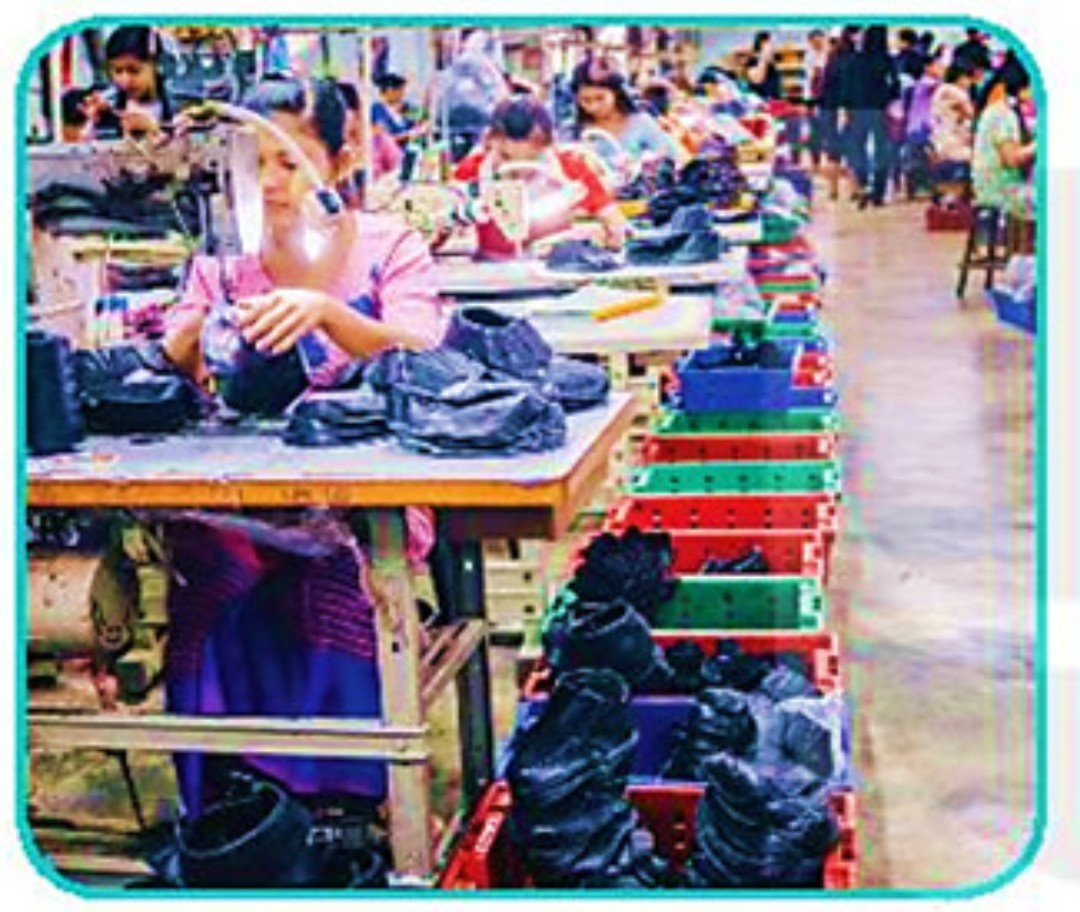 Nghề nghiệp: Công nhân
Công việc: May quần áo, giày, dép, mũ,…
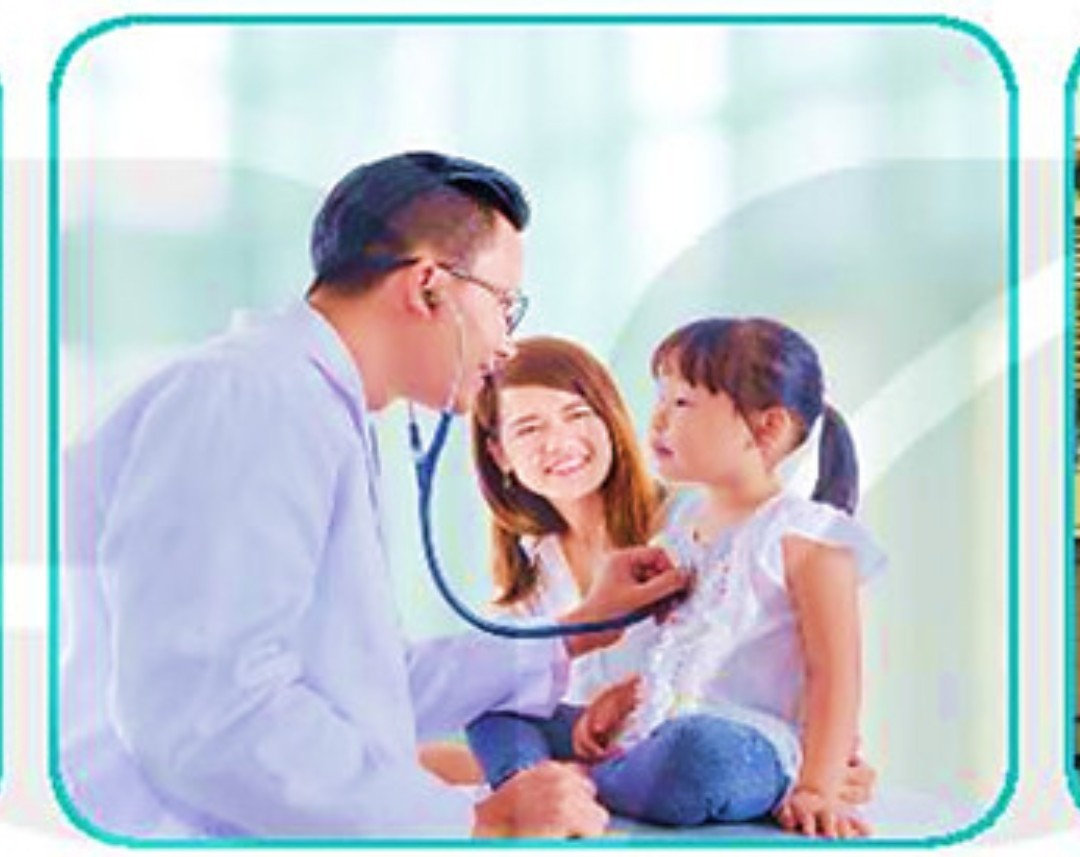 Nghề nghiệp: Bác sĩ
Công việc: Khám chữa, bệnh.
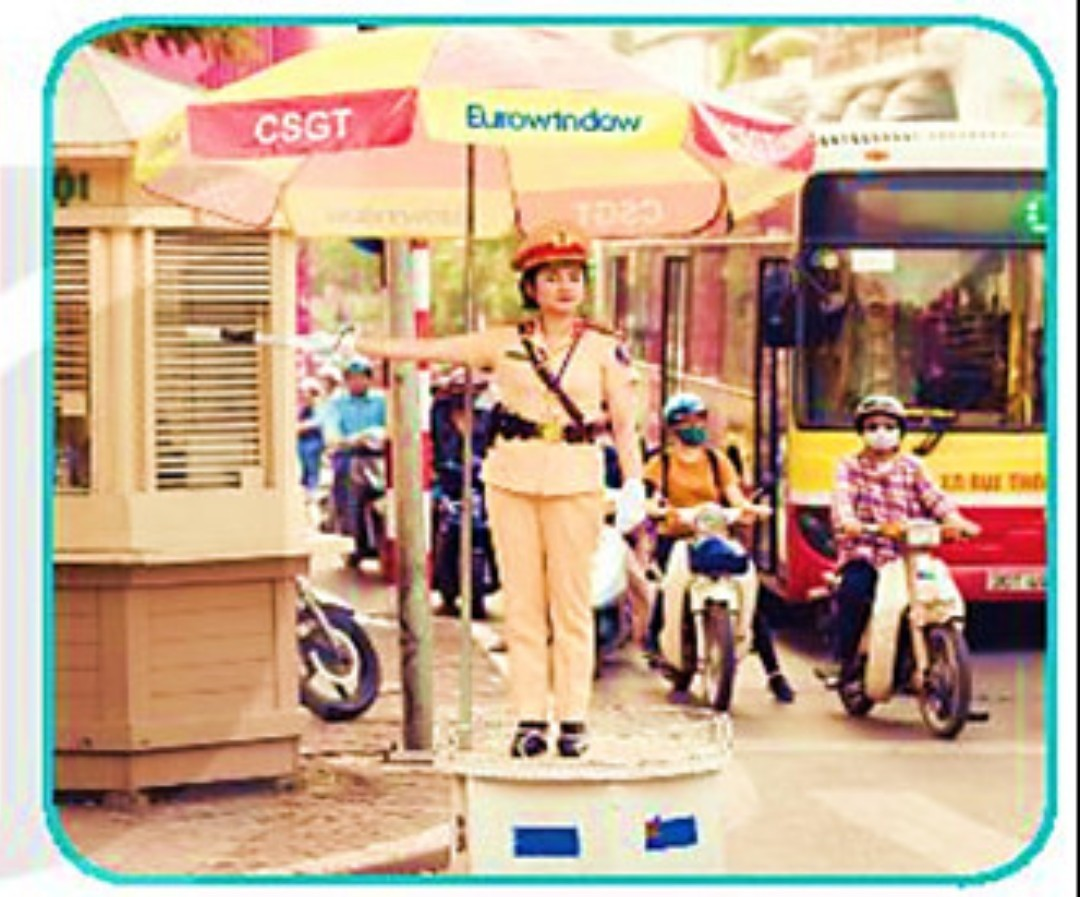 Nghề nghiệp: Cảnh sát giao thông
Công việc: Chỉ đường, điều tiết giao thông trên đường.
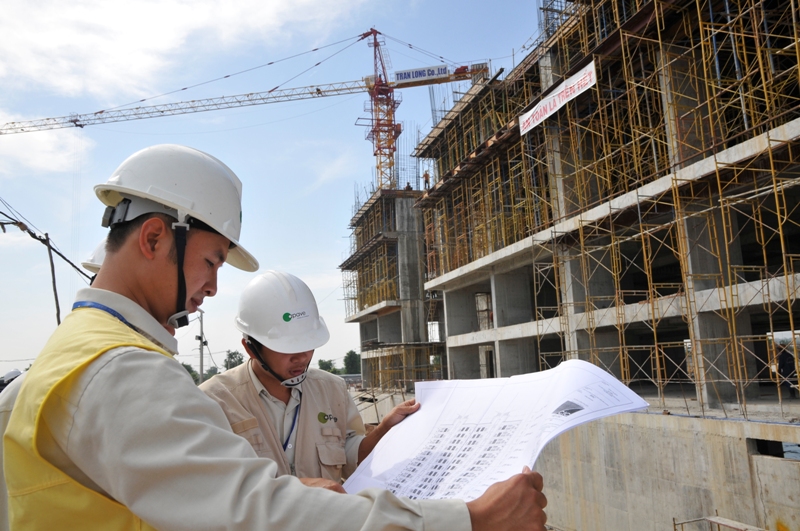 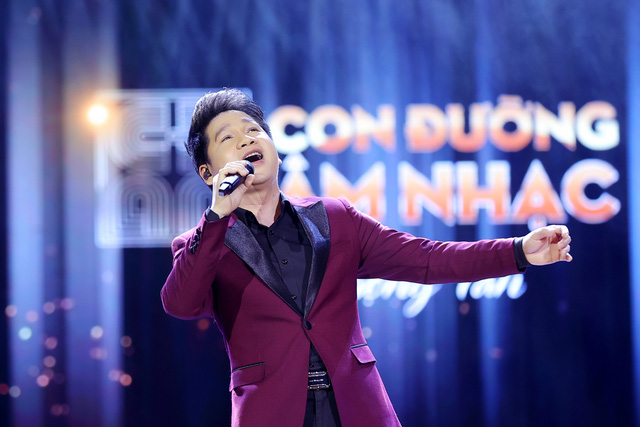 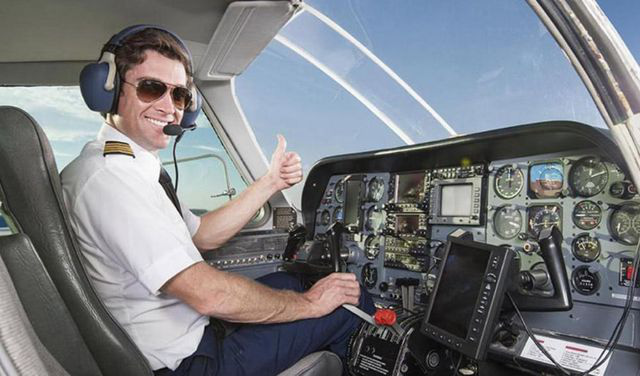 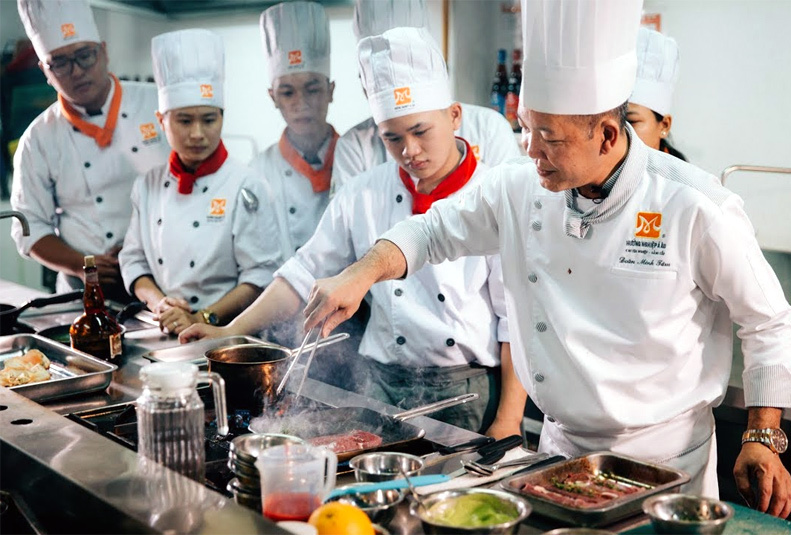 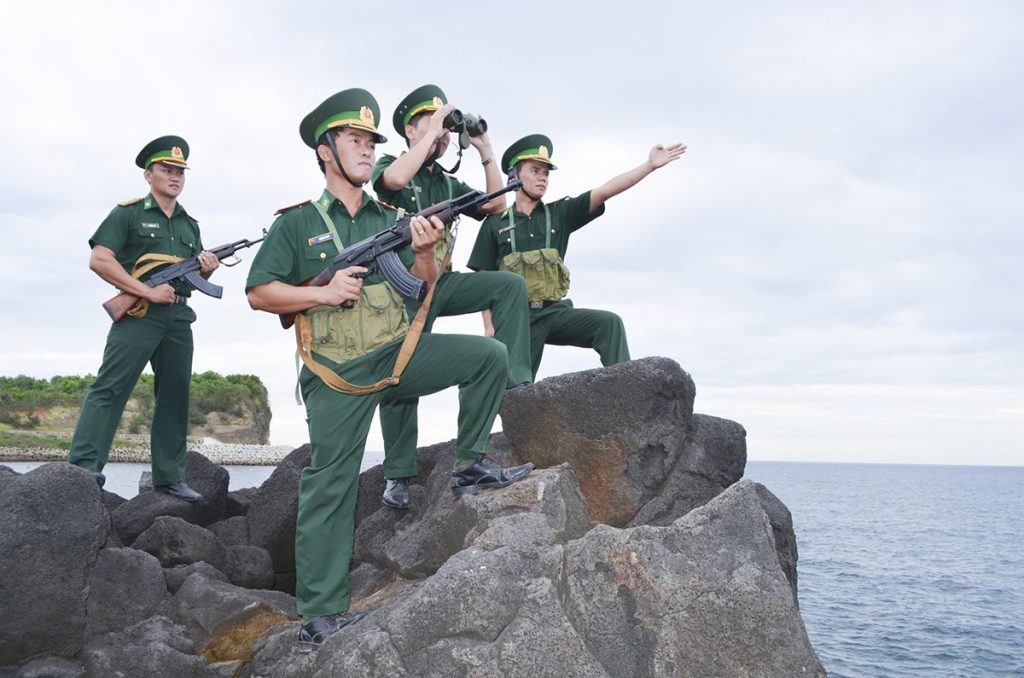 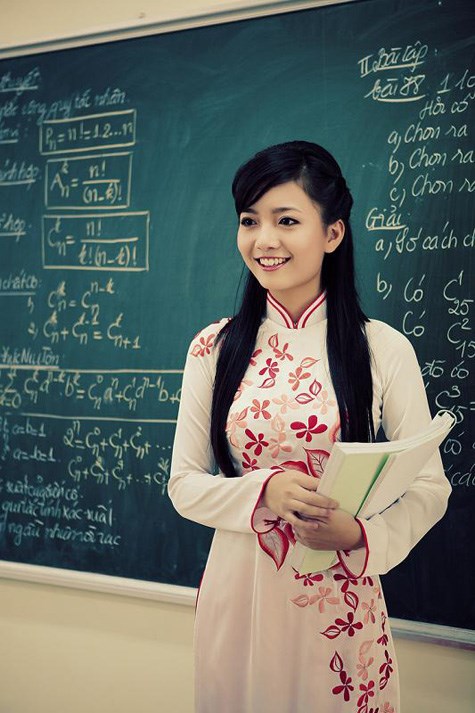 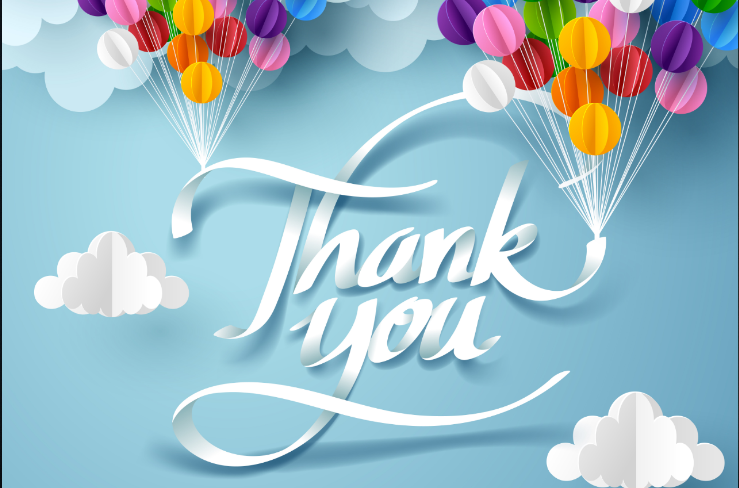